لــــغـــتـــي
مادة
1
الثـــالث الابتدائي
الصف
2
الدراسي الثاني
الفصل
3
الدرس الثاني
أَمِيرُ الْأطِبَّاءِ أَبُو بَكْرٍ الرَّازِي
أَبو بَكْرٍ بِنُ مُحَمَّدٍ الرَّازيُّ، عاشَ في بَغْدادَ عاصِمَةِ العُلومِ في زَمانِهِ.
وَهُوَ أَبو الطِّبِّ الْعَرَبِيِّ، وَحُجَّةُ الطِّبِّ في أُوروبا قديمًا.
بَدَأَت حَياتُهُ بِحُبِّهِ العُلومَ العَقْلِيَّةَ، فَانْشَغَلَ بِدِراسَةِ الرِّياضِيَّاتِ وَالأَدَبِ وَنَظْمِ الشِّعْرِ،
لَكِنَّهُ سُرْعانَ ما غَيَّرَ اهْتِمامَهُ عِنْدَ بُلوغِهِ الثَّلاثينَ مِنْ عُمْرِهِ، وَاتَّجَهَ إِلى دِراسَةِ الطِّبِّ حَتَّى أَتْقَنَ صِناعَتَها، وَصارَ جَرَّاحًا ماهِرًا يُسَافِرُ إلَيهِ النَّاسُ .
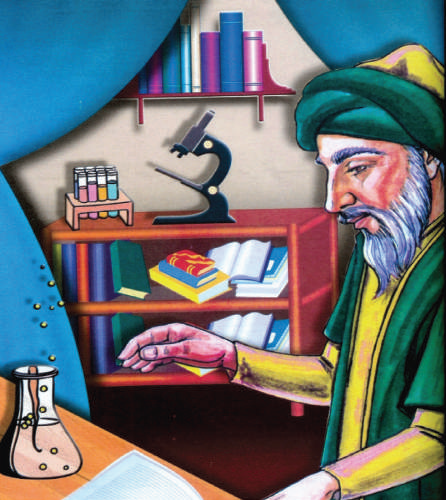 عُرِفَ الرَّازي بِذَكائِهِ وَفِطْنَتِهِ؛ لِذَلِكَ عَهِدَ إِلَيْهِ الخَليفَةُ العَبَّاسِيُّ اِخْتِيارَ الْموقِعِ الْمُناسِبَ لِبِناءِ مُستشفى لأَهْلِ بَغْدادَ؛ فَابْتَكَرَ لِذَلِكَ طَريقَةً ما تَزالُ مَحَلَّ إِعْجابِ الأَطِبَّاءِ؛ إِذْ أَمَرَ بَعْضَ الغِلْمانِ بِأَنْ يَأْخُذَ كُلُّ واحِدٍ مِنْهُمْ قِطْعَةً مِنَ اللَّحْمِ، وَيُعَلِّقَها في ناحِيَةٍ مِنْ نَواحي بَغْدادَ.
ثُمَّ انْتَظَرَ الرَّازيُّ لِيَرى ما يَحْدُثُ لِقَطَعِ اللَّحْمِ، فَإِنْ طَرَأَ عَلَى القِطْعَةِ فَسادٌ أَوْ تَغَيُّرٌ سَريعٌ؛ فَإنَّ مَوْضِعَها لا يَصْلُحُ لإقامةِ المُستشفى، وَإِنْ لَمْ تَتَغَيَّرْ قِطْعَةُ اللَّحْمِ فالْمَوْضِعُ صالحٌ لِبناءِ المُستشفى؛ لِطيبِ هَوائِهِ، وَخُلُوِّهِ مِنَ الْمُلَوِّثاتِ الَّتي تُؤْذي الْمَرْضَى، لِذَلِكَ قرَّرَ بِناءَ المُستشفى في النَّاحِيَةِ الَّتي لَمْ تَفْسُدْ فيها قِطْعَةُ اللَّحْمِ بِسُرْعَةٍ.
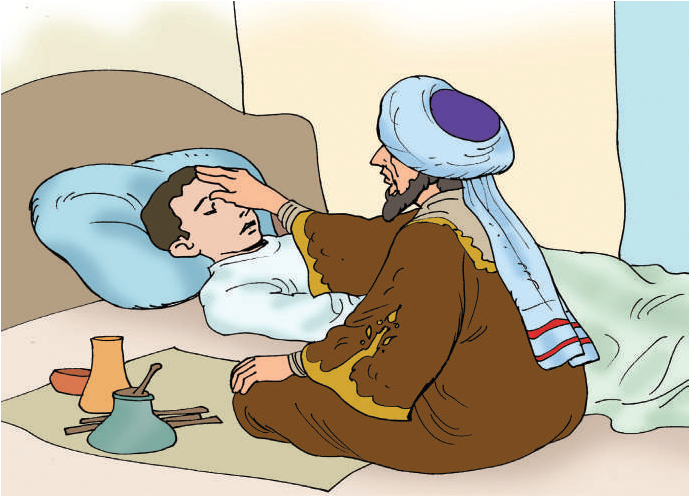 وَبَعْدَ أَنْ بني المُستشفى أَمَرَ الخَليفَةُ أَنْ يَكونَ فيهِ أَفْضَلُ الأَطِبَّاءِ.
اتَّبَعَ الرَّازيُّ في مُداواةِ الْمَرضى طَريقَةَ الْمُشاهَدَةِ، فَكانَ يَسْأَلُ الْمَريضَ عَدَّةَ أَسْئِلَةٍ لِيُجيبَ عَنْها، وَمِنْ خِلالِ الإجابةِ كان الرَّازيُّ يُقَدِّمُ العِلاجَ النَّافِعَ لِمَرْضاهُ.
وَهَذِهِ الطَّريقَةُ الْمَعْروفَةُ بِالتَّشْخيصِ، هِيَ الْمُتَّبَعَةُ في المُستشفيات الْيومَ.
كَما يَعودَ إِلَيهِ الفَضْلُ في صُنْعِ الْمَراهِمِ وَابْتِكارِ خُيوطِ الْجِراحَةِ مِنْ أَمْعاءِ الحَيَواناتِ.
عاشَ الرَّازيُّ زَمَنًا طَويلًا وقَدْ حَفِظَ التَّاريخُ سيرَتَهُ وَجُهودَهُ في خِدْمَةِ الطِّبِّ، لَعَلَّ أَطِبَّاءَ الْمُسْلِمينَ يُقدِّرون جُهْدَهُ وَيعْتَرِفونَ بِفَضْلِهِ.
إِنَّ أبا بكر الرازي أَحَدُ عَباقِرَةِ الْمُسْلِمينَ العَرَبِ، الَّذيَ تَدينُ لَهمُ الحَضارةُ عَلَى مَرِّ العُصور.
الْفَهْمُ والاسْتِيعَابُ
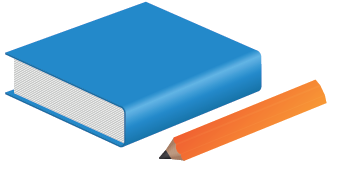 أُجيبُ
أولاً
1- أجيب شفهيا عن الأسئلة الاتية:
1- لماذا لقب الرازي بأَميرُ الأَطِبَّاءِ؟
لأنه أحدُ عبَاقِرة المُسْلمينَ العَرب في مَجَالِ الطِّبِّ، الذّين تدينُ لهُم الحّضارةُ على مرّ العُصُورِ.
2- أَيْنَ عاشَ الرازي؟ لِماذا؟
عاشَ في بَغْدادَ لأنها كانت عاصِمَةَ العُلومِ في زَمانِهِ.
3- ما الْعِلْمُ الَّذي بَرَعَ الرازي فيه؟
الطِّــــبِّ.
4- ماذا طَلَبَ الْخَليفَةُ منه؟
اِخْتِيارَ الْموقِعِ الْمُناسِبَ لِبِناءِ مُستشفى لأَهْلِ بَغْدادَ.
5- كَيْفَ نَفَّذَ الرازي طَلَبَ الْخَليفَةِ؟
أَمَرَ بَعْضَ غِلْمَانَهُ بِتَوْزِيعِ قِطَعٍ مِنَ اللَّحْمِ في نَواحي بَغْدادَ وما فسد فيه اللَّحْمُ فَمَوْضِعُها لا يَصْلُحُ لإقامةِ المُستشفى، وَإِنْ لَمْ تَتَغَيَّرْ قِطْعَةُ اللَّحْمِ فالْمَوْضِعُ صالحٌ لِبناءِ المُستشفى؛ لِطيبِ هَوائِهِ، وَخُلُوِّهِ مِنَ الْمُلَوِّثاتِ الَّتي تُؤْذي الْمَرْضَى.
6- ما الطَّريقَةُ الَّتي اتَّبَعَها  الرازي في مُداواةِ الْمَرَضى؟
اتَّبَعَ الرَّازيُّ في مُداواتِهِ الْمَرضى طَريقَةَ الْمُشاهَدَةِ، فَكانَ يَسْأَلُ الْمَريضَ عَدَّةَ أَسْئِلَةٍ لِيُجيبَ عَنْها، وَمِنْ خِلالِ الإجابةِ كان الرَّازيُّ يُقَدِّمُ العِلاجَ النَّافِعَ لِمَرْضاهُ.
7- ما أَهَمُّ اِخْتِراعاتِهِ؟
صُنْعِ الْمَراهِمِ وَابْتِكارِ خُيوطِ الْجِراحَةِ مِنْ أَمْعاءِ الحَيَواناتِ.
8- ما واجِبُكَ تَجاهَ الْعُلماءِ الْمُسْلِمينَ؟
تَقْديرهم والاعْتِرافِ بِفَضْلِهِم والدعاء لهم.
9. ماذا يحدث لو ... ؟
لم تبن المستشفيات.
لم يكشف الاطباء اسباب الامراض.
سوف تنتشر الامراض ولا يمكن علاجها.
-سوف تنتشر العدوى.
2. أُكْمِلُ الْفَراغَ بِذِكْرِ السَّبَبِ:
1 -	اِخْتِيارُ الْمَوْضِعِ الَّذي لَمْ تَفْسُدْ فيهِ قِطْعَةُ اللَّحْمِ بِسرعةٍ لِبناءِ المُسْتَشْفَى.
....................................................................................
لِطيبِ هَوائِهِ، وَخُلُوِّهِ مِنَ الْمُلَوِّثاتِ الَّتي تُؤْذي الْمَرْضَى.
2 -	اِخْتِيارُ الْخَليفَةِ الرَّازيَّ لِلْقِيامِ عَلى شُؤُونِ الْمَرْضَى .
.........................................................................................
لأنَّ الرَّازي عُرِف بذكائه وفطْنَتِه، ومَهَارتْه في الطِّبِّ واتْقانّه لهذا العلْم الذَي ينْفعُ النَّاسَ.
3 -	اِخْتِيارُ الْخَليفَةِ الرَّازيَّ لِاخْتيارِ مَوْقِعَ المُسْتَشْفى.
................................................................
لأن الرَّازيَّ عُرِفَ بِذَكائِهِ وَفِطْنَتِهِ
4 -	جَمْعُ الْخَليفَةِ أَطِبَّاءَ بَغْدادَ كُلَّهُمْ.
................................................................
لاخْتِيار أَفْضَلَهُم لِلْعَمَلِ بِالْمُسْتَشْفَى الَّتِي اخْتَارَ مَكَانَهَا الرَّازِي.
5. أكمل الشكل الاتى :
ابو بكر الرازي
التشابهة
جابر بن حيان
.........................................................
.........................................................
.........................................................
كانوا يخدمونا الوطن
كان عالم بالكيمياء
كان عالم بالطب
الاختلاف
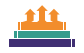 أُنَمَّي لُغَتي
ثانياً
1- أَصِلُ الْكَلِمَةَ في الْقَائِمَةِ (أ) بِمَعْناها في الْقائِمَةِ (ب)
ب
أ
حُجَّةُ الطِّبِّ
الطَّبيبُ الثِّقَةُ
طَرَأَ
ذكاؤه
التَّشْخيصُ
مات
فِطْنَتُهُ
تَعْيينُ الْمَرَضِ
حَدَثَ
2- آتي مِنَ النَّصِّ بِضِدِّ الكَلِماتِ التَّالِيَةِ:
ذكاء
غَباءٌ ................
النافع
الضَّارُّ......................
عليل البدن
صَحيحُ الْبَدَنِ...................
3. اقرا النص واستخرج منه ما ياتي :-
كلمة مفردها ( المسلم ) : ....................
كلمة جمعها (الاطباء ) : ......................
كلمة مثناها (المريضان ) : .....................
كلمة معناها ( بارع ) : ..................
كلمة ضدها ( التظافة ) : ....................
كلمة مذكرها (معروف ) : ......................
كلمة مؤنثها ( عربية ) : .........................
المسلمين
طبيب
مريض
ماهر
القزارة
معروفة
عربي
4. اكمل خريطة الكلمة الاتية :
مرادفها :.............
ضدها : .............
احمق
فائق الذكاء
عبقري
الكلمة فى جملة : ..............................
نوعها : .............
فعل
الطالب المتفوق عبقري
الأَدَاءُ القِرائِيُّ
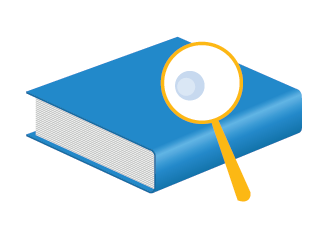 أَقْرَأُ وأُلاحِظُ
1. اقرا الجمل والاحظ الكلمات الملونة :
أَبو بَكْرٍ بِنُ مُحَمَّدٍ الرَّازيُّ، وَهُوَ أَبو الطِّبِّ الْعَرَبِيِّ، وَحُجَّةُ الطِّبِّ في أُوروبا قديمًا.
بَدَأَت حَياتُهُ بِحُبِّهِ العُلومَ العَقْلِيَّةَ .
صارَ جَرَّاحًا ماهِرًا يُسَافِرُ إلَيهِ النَّاسُ.
عُرِفَ الرَّازي بِذَكائِهِ وَفِطْنَتِهِ.
اتَّبَعَ الرَّازيُّ في مُداواةِ الْمَرضى طَريقَةَ الْمُشاهَدَةِ وَهَذِهِ الطَّريقَةُ الْمَعْروفَةُ بِالتَّشْخيصِ.
2. أقرا ما ياتي والاحظ الفرق بين (ي ) و (ى):
يكون الْمَوْضِعُ صالحٌ لِبناءِ المُستشفى؛ لِطيبِ هَوائِهِ، وَخُلُوِّهِ مِنَ الْمُلَوِّثاتِ الَّتي تُؤْذي الْمَرْضَى
3. اقرا الجملة وانطق التاء المربوطة هاء عند الوقف:
قرَّرَ الرازي ِبناءَ المُستشفى في النَّاحِيَةِ الَّتي لَمْ تَفْسُدْ فيها قِطْعَةُ اللَّحْمِ بِسُرْعَةٍ
التَّرَاكِيبُ اللُّغَوِيَّةُ
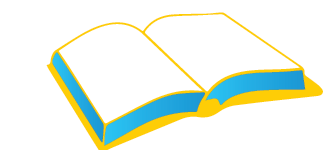 أولاً
أَسْتَخْرِجُ مِنَ النَّصَّ
اربع كلمات مختومة بناء مفتوحة:
(.............،............،...........،..............)
الحيوانات
الرياضيات
بدأت
المستشفيات
2. اربع كلمات تحوي تنوين فتح :
(.............،..........،............،............)
جراحا
قديما
طريقة
طويلا
3. اربع كلمات مختومة بياء :
(............،.............،.............،............)
العباسي
نواحي
العربي
الرازي
4. اربع كلمات مختومة بالف على صورة (ى):
(............،.............،.............،............)
بني
حتي
المرضي
المستفي
5. اربع كلمات تحوي مدا بالالف (.............،............،...........،..............)
سرعان
بغداد
الرياضيات
حياته
6. اربع كلمات تحوي مدا بالواو 
(.............،..........،............،............)
العلوم
العصور
اروبا
جهود
7. اربع كلمات تحوي مدا بالياء 
(............،.............،.............،............)
سريع
يجيب
فيه
لطيب
8. اربع كلمات تحوي ( ال ) الشمسية
(............،.............،.............،............)
الرازي
الثلاثين
الرياضيات
الطبي
اكتب حسب المطلوب :
ثانيا
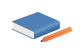 ا. اكمل الجمل الاتية بكلمات مختومة بتاء مربوطة :
عاصمة
عاش ابو بكر الرازي فى بغداد .................. العلوم فى زمانه .
ان ابا بكر الرازي احد ................ المسلمين العرب .
عباقرة
ب. اكمل الجمل الاتية بكلمات مختومة بهاء :
فطنته
ذكائه
عرف الرازي بـ ...........................و.................................
بدات ......................... بـ .............................. العلوم العقلية .
حبه
حياته
ج. اكمل بكلمات تحوي تنوين كسر على نمط المثال الاول :
حارثة
صرة
ناصية
بسرعة
ناحية
د. اكمل بكلمات مبدوءة بهمزة قطع على نمط المثال الاول :
اسئلة
اسئلة
ازمتة
اجوبة
امكنه
اكتب حسب المطلوب :
ثالثاً
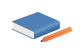 أَبو بَكْرٍ بِنُ مُحَمَّدٍ الرَّازيُّ، عاشَ في بَغْدادَ عاصِمَةِ العُلومِ في زَمانِهِ ، وَهُوَ أَبو الطِّبِّ الْعَرَبِيِّ، وَحُجَّةُ الطِّبِّ في أُوروبا قديمًا بَدَأَت حَياتُهُ بِحُبِّهِ العُلومَ العَقْلِيَّةَ، فَانْشَغَلَ بِدِراسَةِ الرِّياضِيَّاتِ وَالأَدَبِ وَنَظْمِ الشِّعْرِ، لَكِنَّهُ سُرْعانَ ما غَيَّرَ اهْتِمامَهُ عِنْدَ بُلوغِهِ الثَّلاثينَ مِنْ عُمْرِهِ
...............................................................................................................................................................................................................................................................................................................................................................................................
أَبو بَكْرٍ بِنُ مُحَمَّدٍ الرَّازيُّ، عاشَ في بَغْدادَ عاصِمَةِ العُلومِ في زَمانِهِ ، وَهُوَ أَبو الطِّبِّ الْعَرَبِيِّ، وَحُجَّةُ الطِّبِّ في أُوروبا قديمًا بَدَأَت حَياتُهُ بِحُبِّهِ العُلومَ العَقْلِيَّةَ، فَانْشَغَلَ بِدِراسَةِ الرِّياضِيَّاتِ وَالأَدَبِ وَنَظْمِ الشِّعْرِ، لَكِنَّهُ سُرْعانَ ما غَيَّرَ اهْتِمامَهُ عِنْدَ بُلوغِهِ الثَّلاثينَ مِنْ عُمْرِهِ
2. الاحظ الجمل الاتية ، ثم اكتبها فى دفتري أملاء من معلمي: (أملاء منظور )
اتَّبَعَ الرَّازيُّ في مُداواةِ الْمَرضى طَريقَةَ الْمُشاهَدَةِ، فَكانَ يَسْأَلُ الْمَريضَ عَدَّةَ أَسْئِلَةٍ لِيُجيبَ عَنْها، وَمِنْ خِلالِ الإجابةِ كان الرَّازيُّ يُقَدِّمُ العِلاجَ النَّافِعَ لِمَرْضاهُ ، وَهَذِهِ الطَّريقَةُ الْمَعْروفَةُ بِالتَّشْخيصِ، هِيَ الْمُتَّبَعَةُ في المُستشفيات الْيومَ.
3. اكتب فى دفتري ما يملي على معلمي : ( أملاء اختياري من اختبار المعلم)
أَسْتَخْدِمُ
رابعا
بِمُحاكاةِ المثالِ الأَوَّلِ أُكْمِلُ الْفَراغَ:
حفظ التاريخ سيرته وجهوده فى خدمة الطب ، لعل اطباء المسلمين يقدرون جهد .
ترك الرازي اختراعات فى مجال الطب لَعَلَّ  ....................................................
الناس تستفيد منها
الاطباء يستفيدون منها فى تشخيص المريض
ابتكر الرازي طريقة المشاهدة لَعَلَّ .................................
قرر بناء المستشفي فى بغذاد لَعَلَّ .............................................
بغداد تكون الموقع المناسب
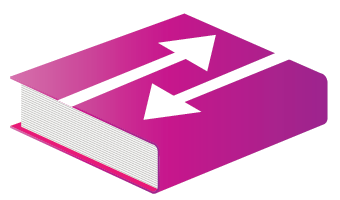 أُحَوَّلُ
خامسا
1. احول ما بين القوسن الى اعلام :
عاش ( امير الاطباء ) فى ( عاصمة العلوم )
............................................................
عاش ابو بكر الرازي فى بغداد
2. بمحاكاة المثال الاول احول الفعل الى علم واكون جملة :
احمد تلميذ مجتهد
1. احمد الله على نعمة
.......................
2. يزيد الله الشاكرين
يزيد ولد مؤدب
.......................
3. ينبع الخير على يد الطبيب المسلم
ينبع محافظة بالمدينة المنورة
الخـــط
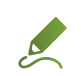 ارسم بخطى الجميل
أقرا الجملة الاتية ، ثم أرسمها بخط النسخ مبتدئا من السطر الاخير:
" أَبو بَكْرٍ بِنُ مُحَمَّدٍ الرَّازيُّ وَهُوَ أَبو الطِّبِّ الْعَرَبِيِّ "
...........................................................................................................................................................................................................................................................................................
أَبو بَكْرٍ بِنُ مُحَمَّدٍ الرَّازيُّ وَهُوَ أَبو الطِّبِّ الْعَرَبِيِّ
أَبو بَكْرٍ بِنُ مُحَمَّدٍ الرَّازيُّ وَهُوَ أَبو الطِّبِّ الْعَرَبِيِّ
أَبو بَكْرٍ بِنُ مُحَمَّدٍ الرَّازيُّ وَهُوَ أَبو الطِّبِّ الْعَرَبِيِّ
أَبو بَكْرٍ بِنُ مُحَمَّدٍ الرَّازيُّ وَهُوَ أَبو الطِّبِّ الْعَرَبِيِّ
استفيد من قواعد كتابة الحروف بالرجوع الى : إتعلم فن الخط (صفحة 14 )
التَّعبِيرُ
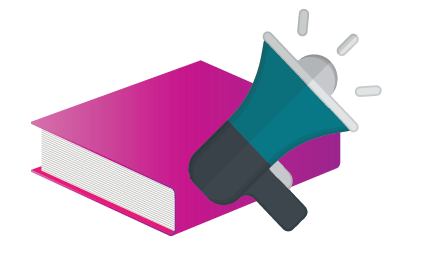 أُعَبَّرُ
1. بالاستعانة بالصور والاسئلة اكتب قصة :
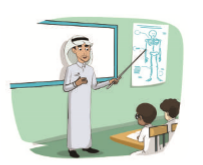 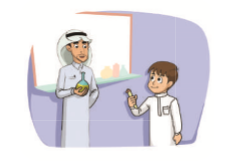 اين خالد ؟
ماذا يدرس؟
اين خالد الان ؟
لماذا يقوم خالد بالتجارب ؟
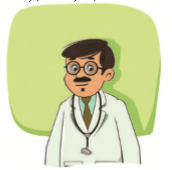 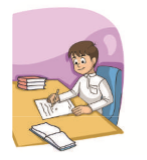 اين خالد ؟
ماذا يقرا ؟ ولماذا ؟
ماذا صار خالد الان ؟
اين خالد ؟ فى الفصل  ، وماذا يدرس ؟ يدرس مادة العلوم .
اين خالد الان ؟ فى المعمل ، ولماذا يقوم خالد بالتجارب ؟ حتى ينيتعلم وينجح.
اين خالد ؟ فى المنزل ، وماذا يقرا؟ ولماذا؟ يقرا فى كتاب العلوم زلماذا حتى يرجع على ما اخذه فى المدرسة .
ماذا صار خالد الان ؟ دكتور
2. اقرا عن عالم مسلم ، واسجل اسمه  واختراعه فى الجدول الاتي :
فى دفتر واجباتي المنزلية
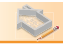 اتخيل اننى طبيب وزاري عيادتى مريض يشكو الما فى بطنه .
اكتب اسئلة لتشخيص المرض
الاسئلة :
اين ............. ؟  3. ماذا .........................؟
2. هل ........................... ؟ 4. متي ........................؟
امثل – فى اليوم التالى – دور الطبيب ويمثل احد زملائي دور المريض